Agenda
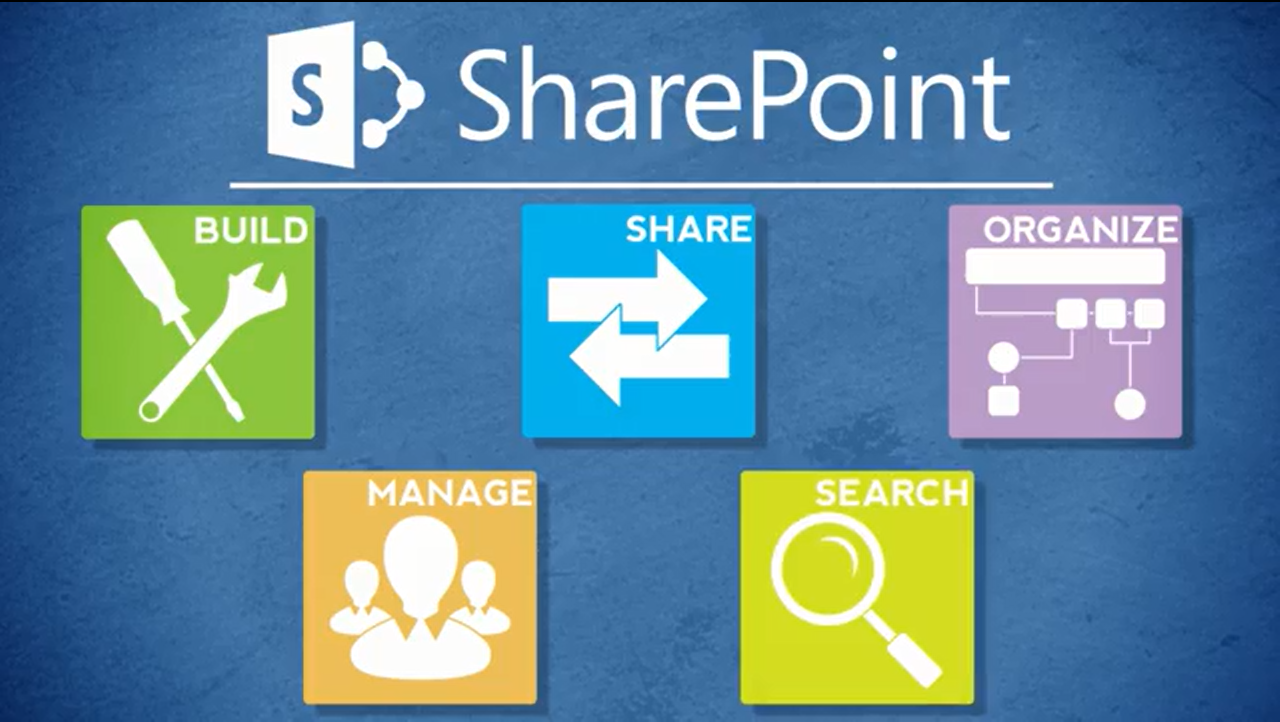 SharePoint Changes 
Items & Lists 
Files & Libraries
SharePoint & Office
Help
Wrap Up
Overview
What is SharePoint?
NCDOT Websites
Roles 
Search
SharePoint Interface
22
Your Role: Contributor
Contributors maintain SharePoint content
Typical tasks include
Add content to lists and libraries
Edit, move, delete and restore content
Tag content for security and content type
Work with the Designer and Business Owner to enhance the site
23
Other Roles
End User
Designer
Business Owner
Data Steward
Web Services
24
End User
End Users use Inside NCDOT and Connect NCDOT for basic browsing and reading
Typical tasks can include
Open or download files
Create alerts
Email links 
Search the site
Change views
View properties
25
Designer
Designers organize SharePoint content and determine how to display that content
Typical tasks include
Configure optional features
Create lists, libraries, and pages
Create columns, filters and views
Add web parts, navigation, tabs and buttons
Work with the Contributor and Business Owner to enhance the site
26
Business Owner
Business Owners are responsible for the content and accuracy of their SharePoint websites
Typical tasks include
Determine what content should be posted
Help create content as needed
Review content for accuracy
Work with the Contributor and Designer to enhance the site
27
Data Steward
Data Stewards are responsible for accurately classifying NCDOT data
Typical tasks include
Determine if data is Unrestricted or Restricted
Determine appropriate content types for data
More informationhttps://inside.ncdot.gov/Teams/ncdotea/Pages/ContentDataManagement-.aspx
28
Web Services
The Web Services team implements advanced SharePoint features
Typical tasks include
Create sites and activate features
Manage permissions and content types
Develop workflows
Manage site collections
Contact the Help Desk to request assistance from Web Services
29